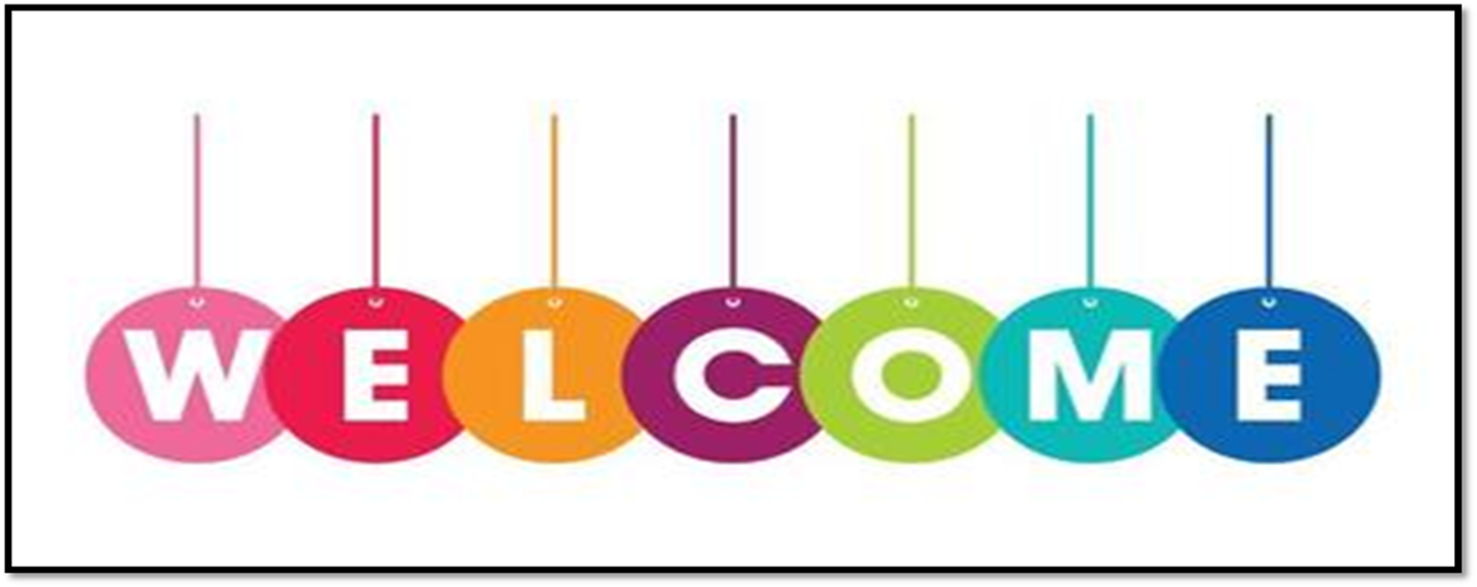 Lecture 1
The Third stage: Parasitology

Alaa Ismail Saood
Veterinary Medicine
 PhD of Parasitology
Email : alaa.ismail@uobasrah.edu.iq
Trichinellosis is a parasite disease caused by a roundworm of the genus Trichinella.
Eight species of Trichinella are recognized as causes of infection in humans. 
 The most common infections are caused by T. Spiralis, which ca be found in pigs, rodents, horses, bears and foxes.  (Zoonosis) Any mammal (rat, bear, fox) can be infected, but pigs are the most important reservoirs of human disease. 
 Other Pathogenic Trichinella Species:
  T. britovi is the second most common species to infect humans; it is distributed throughout Europe, Asia, and northern and western Africa, usually in wild carnivores, wild boar and domesticated pigs.
  T. murrelli also infects humans, especially from black bear meat; it is distributed among wild carnivores in North America.
  T. nativa, which has a high resistance to freezing, is found in the Arctic and subarctic regions; reservoir hosts include polar bears, Arctic foxes, walruses and other wild game. 
 T. nelsoni, found in east African predators and scavengers, has been documented to cause a few human cases.
  T. papuae infects both mammals and reptiles, including crocodiles, humans, wild pigs and domestic pigs; this species, found in Papua New Guinea and Thailand, is also nonencapsulated. 
 T. pseudospiralis infects birds and mammals, and has demonstrated infection in humans; it is a nonencapsulated species.
  T. zimbabwensis can infect mammals, and possibly humans; this nonencapsulated species was detected in crocodiles in Africa.
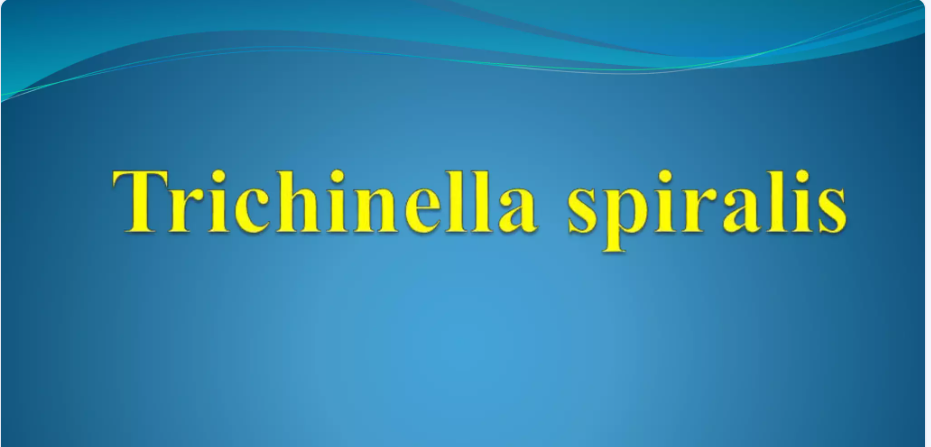 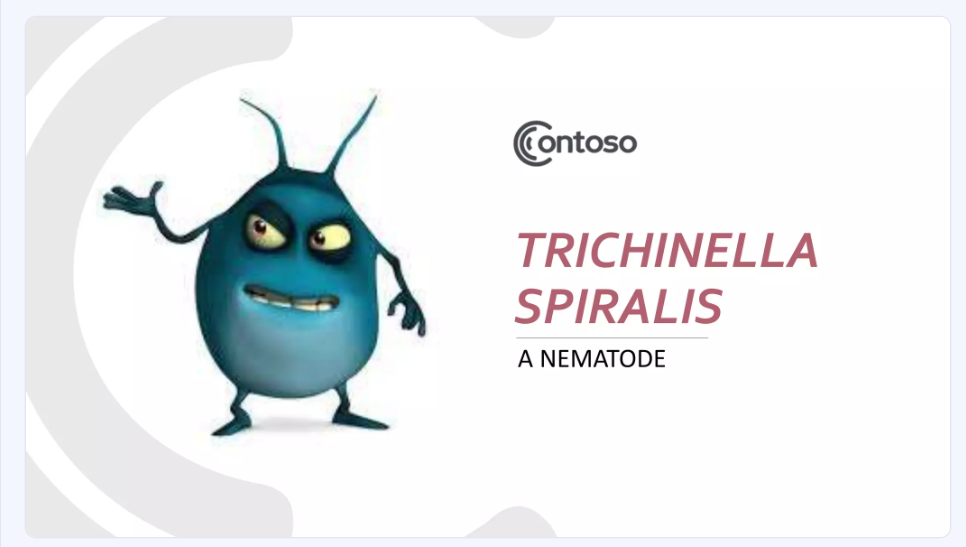 Life Cycle includes Enteral and Parenteral Phase:
 ENTERAL PHASE: Incubation period: 1-2 days. Humans are infected after eating encysted Trichinella larvae present in raw or inadequately cooked meat. 
The cyst walls are digested by acid-pepsin digestion in the stomach, larvae are released and pass into the small intestine. The larvae invade the small intestine epithelial wall, molt four times and develop into adult worms. The males die after copulation, and the females produce 500 – 1500 newborn larvae that are deposited into the mucosa of the duodenal wall over a 2 to 3 week period before their expulsion in the fecal stream. 
PARENTERAL PHASE: Incubation Period: 2 to 8 weeks. Newborn larvae enter the bloodstream, and seed various organs including myocardium, lungs, brains, pancreas and lymph nodes, but only the lavae that invade the skeletal muscle survive. The individual muscle fibers invaded by the Trichinella larvae show degeneration and necrosis and severe infiltration with lymphocytes and eosinophils. The larvae are encysted within a few weeks, and the cyst wall may calcify over time. Although host immune responses may help to expel intestinal adult worms, they have little effect on muscle dwelling larvae.
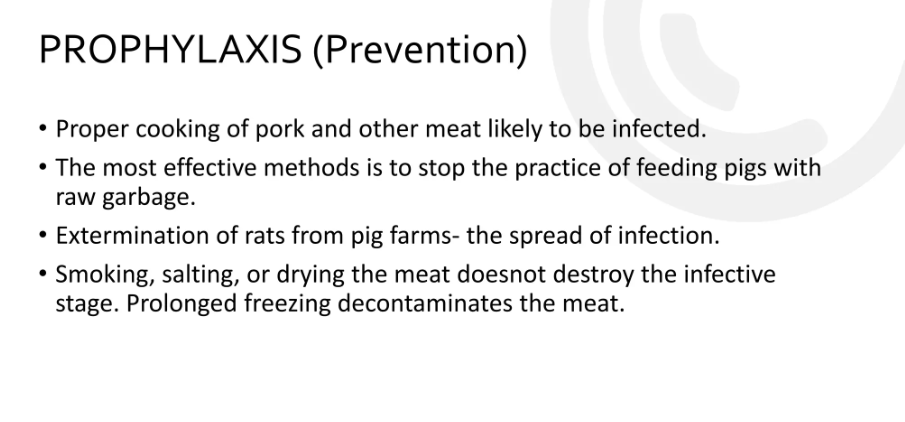 The Spiruridae are a family of parasitic nematodes (roundworms) at belong to the order Spirurida. 
These nematodes are characterized by their elongated, cylindrical bodies and lack of segmentation. 
They are known to infect a variety of terrestrial and aquatic vertebrats, including mammals, birds, reptiles, and amphibians.
One of the key features of Spiruridae is their complex life cycle, which often involves intermediate hosts such as small crustaceans .
 The larvae develop within these intermediate hosts before being transmitted to the final host, where they mature into adult worms
Some species within the Spiruridae family can cause diseases in 
humans, such as creeping disease, which is a skin infection caused by 
Spirurida larvae. Others are known as eyeworms and infect the orbital
 cavity of animal hosts.
In the natural definitive host (pigs, cats, dogs, wild animals) the adult worms reside in a tumor which they induce in the gastric wall.  They deposit eggs that are unembryonated when passed in the feces  .  Eggs become embryonated in water, and eggs release first-stage larvae  .  If ingested by a small crustacean (Cyclops, first intermediate host), the first-stage larvae develop into second-stage larvae  .  Following ingestion of the Cyclops by a fish, frog, or snake (second intermediate host), the second-stage larvae migrate into the flesh and develop into third-stage larvae  .  When the second intermediate host is ingested by a definitive host, the third-stage larvae develop into adult parasites in the stomach wall  .  Alternatively, the second intermediate host may be ingested by the paratenic host (animals such as birds, snakes, and frogs) in which the third-stage larvae do not develop further but remain infective to the next predator  .  Humans become infected by eating undercooked fish or poultry containing third-stage larvae, or reportedly by drinking water containing infective second-stage larvae in Cyclops  .
The life cycle of Spiruridae worms is intriguing and complex. It usually involves multiple hosts to complete its journey. Here's an overview:
Egg Stage: The life cycle begins when eggs are excreted in the feces of an 
infected host.
Intermediate Host: These eggs are ingested by an intermediate host, such as an insect or crustacean. The larvae develop within this host.
Development: The larvae develop through several stages inside the intermediate 
host, eventually becoming infective.
Final Host: When the final host (like a mammal, bird, or reptile) ingests the intermediate host, the larvae are released and migrate to their preferred tissues.
Maturation: Inside the final host, the larvae mature into adult worms, reproduce, and lay eggs, completing the cycle.
The habitats of Spiruridae worms vary widely because they can infect such a diverse range of hosts. Generally, the life cycle of these worms involves intermediate hosts (usually small invertebrates like insects or crustaceans) which live in various environments such as water bodies or moist soil.

Once the intermediate host is ingested by a final host (like a mammal, bird, or reptile), the worms settle in various tissues depending on the species—some prefer the eye region, some the gastrointestinal tract, and others the subcutaneous tissues.
Spiruridae nematodes typically exhibit these morphological features:

Body shape: Cylindrical and elongated, consistent with roundworms.

Mouth: Located at the anterior end, often surrounded by lips or papillae.

Esophagus: Divided into two sections – a muscular anterior part and a glandular posterior part.

Reproductive organs:
 Males typically have spicules for mating; 
 females are generally larger.
Male Spiruridae:
Size: Typically smaller than females.
Tail: Often curved or coiled, which aids in mating.
Spicules: Have one or two spicules, which are chitinous structures used for sperm transfer.
Cloaca: The reproductive and excretory opening is usually combined into a single cloaca.

Female Spiruridae:
Size: Generally larger than males.
Tail: Straight or gently curved, not as coiled as the males.
Ovaries and Uterus: Females have complex reproductive systems with paired ovaries, uteri, and oviducts.
Vulva: External opening for the reproductive system, located in the mid-body region.
The Filarioidea superfamily consists of highly specialized parasitic nematodes known as filarial worms1
These worms are responsible for causing diseases collectively referred to as filariasis
The definitive hosts for these parasites are always vertebrates, such as mammals, birds, reptiles, or amphibians, but not fish
The intermediate hosts are always arthropods, typically mosquitoes or other blood-feeding insects.

Filarial worms have significant medical and public health importance, especially in tropical regions. 

Some of the most well-known diseases caused by filarial worms include lymphatic filariasis (elephantiasis), onchocerciasis (river blindness), and loiasis (Calabar swelling).
Morphology :
Filarial worms have distinct morphological features :
Shape and Size: These worms are slender, elongated, and thread-like. Males are generally smaller than females.
Cuticle: Their body is covered with a tough, flexible outer layer called a cuticle.
Head: The head is small and often rounded, with tiny sensory organs.
Mouth: They have a simple mouth opening, leading to a muscular esophagus.
Reproductive System:
Males: Possess one or two spicules for sperm transfer.
Females: Larger, with a more complex reproductive system. They produce microfilariae (larvae), which are released into the host's bloodstream
The life cycle of filarial worms is quite fascinating. It involves both a definitive host (usually a vertebrate like humans) and an intermediate host (arthropod vectors like mosquitoes). Here’s a breakdown:

Infection: The cycle begins when a mosquito bites an infected host, ingesting microfilariae (larval stage) present in the blood.

Development in Vector: Inside the mosquito, the microfilariae penetrate the gut wall and migrate to the thoracic muscles, where they develop into infective larvae over 1-2 weeks.

Transmission: When the mosquito bites another host, the infective larvae enter through the bite wound.

Maturation in Host: The larvae migrate to specific tissues (like the lymphatic system or subcutaneous tissues), where they mature into adult worms over several months.

Reproduction: Adult worms reproduce, releasing microfilariae into the host’s bloodstream, ready to be taken up by another mosquito.
1. Life-cycle of filarial parasites, demonstrated with W. bacncrofti. Both a vector and a mammalian host are important for the completion of the life-cycle of filarial nematodes. (1) The infected vector transmits the infective-stage larvae into the human host during a blood meal. (2) The L3-stage larvae mature into adult worms. (3) The parasites develop into adults and then produce microfilariae (MF), which migrate to the lymphatics and blood for circulation. (4) The vector once again ingests the microfilariae during a blood meal on an infected host. (5) The microfilariae then migrate to the thoracic muscles of the vector through the midgut. (6) The microfilariae develop into the L1 stage and (7), then subsequently into the L3 larvae. (8) The L3 larvae migrate to the vector's proboscis via the hemocel. (1) The infected vector transmits the infective-stage larvae into the human host during blood meal.